Целеполагание как метапредметный вид учебной деятельности и этап современного урока в условиях реализации ФГОС
Научимся определять, 
во сколько раз одно число больше или меньше другого.
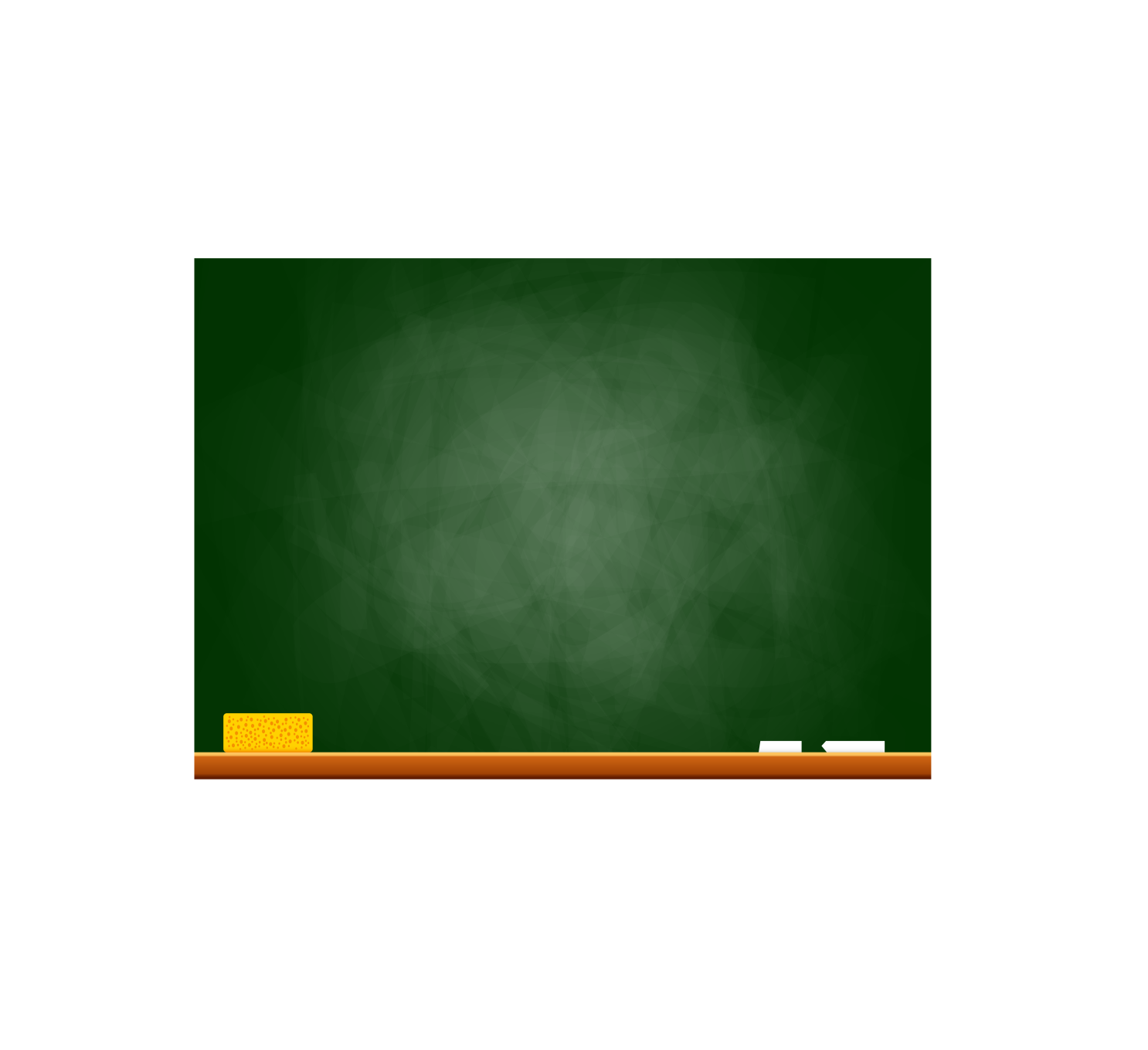 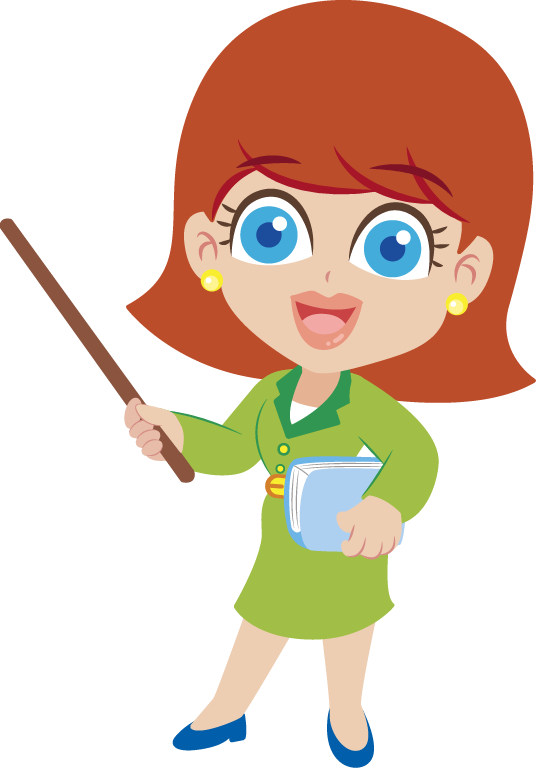 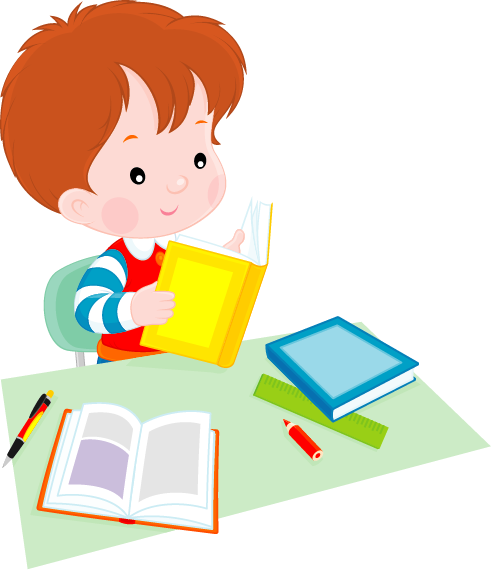 Овладение обучающимися универсальными учебными действиями рассматривается как способность субъекта к саморазвитию и самосовершенствованию путём сознательного и активного присвоения нового социального опыта; совокупность действий учащегося, обеспечивающих его культурную идентичность, социальную компетентность, толерантность, способность к самостоятельному усвоению новых знаний и умений.
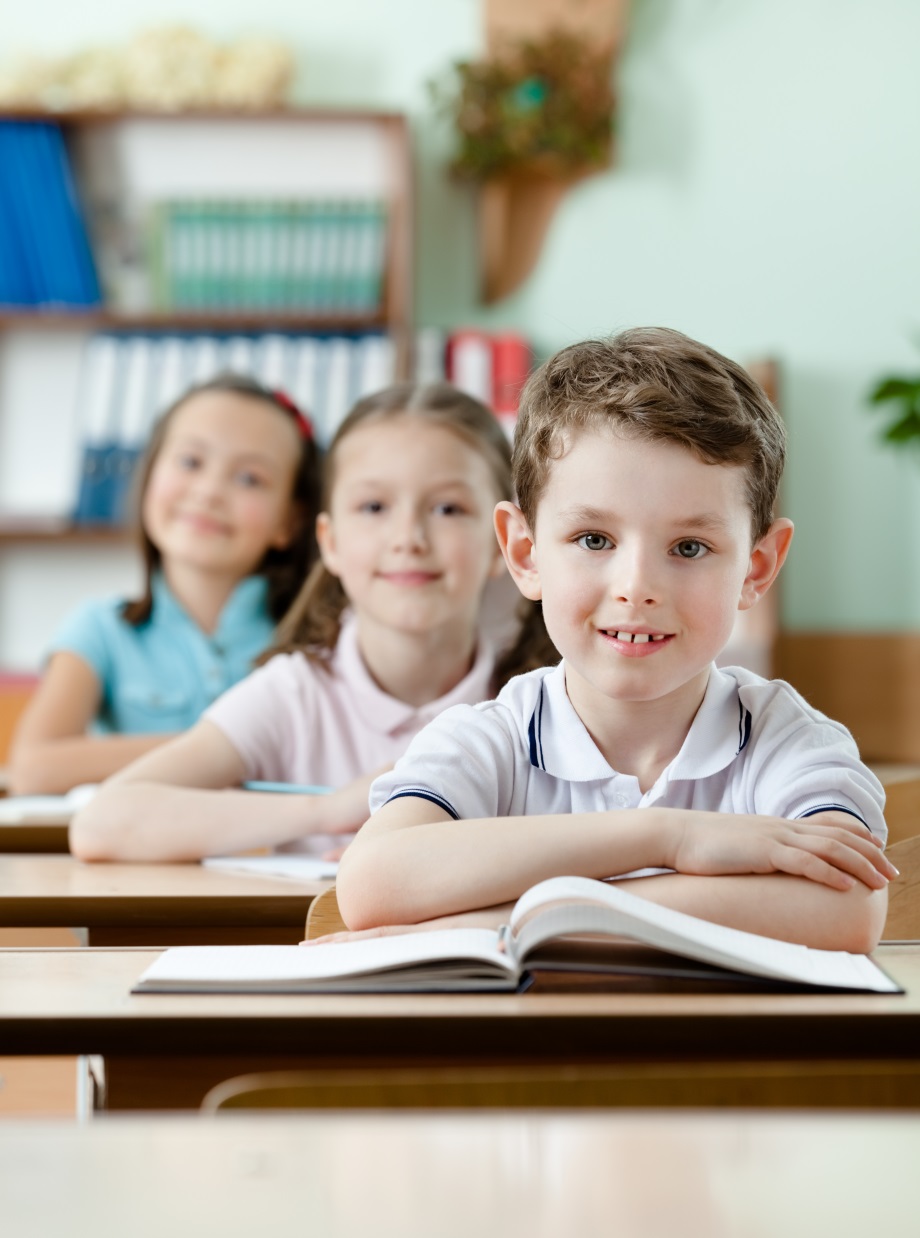 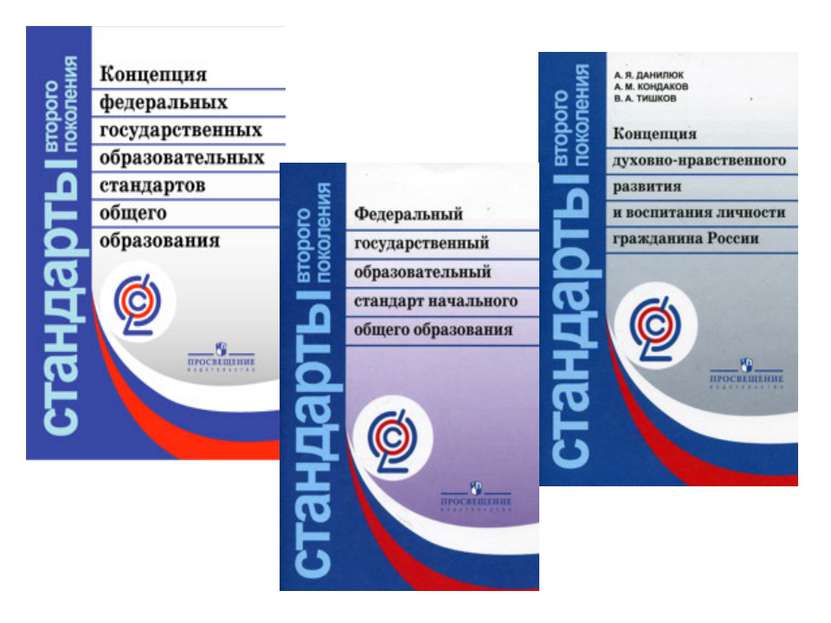 ФГОС предусматривают обязательное использование в учебной деятельности такого метапредметного вида как целеполагание.
Целеполагание направлено
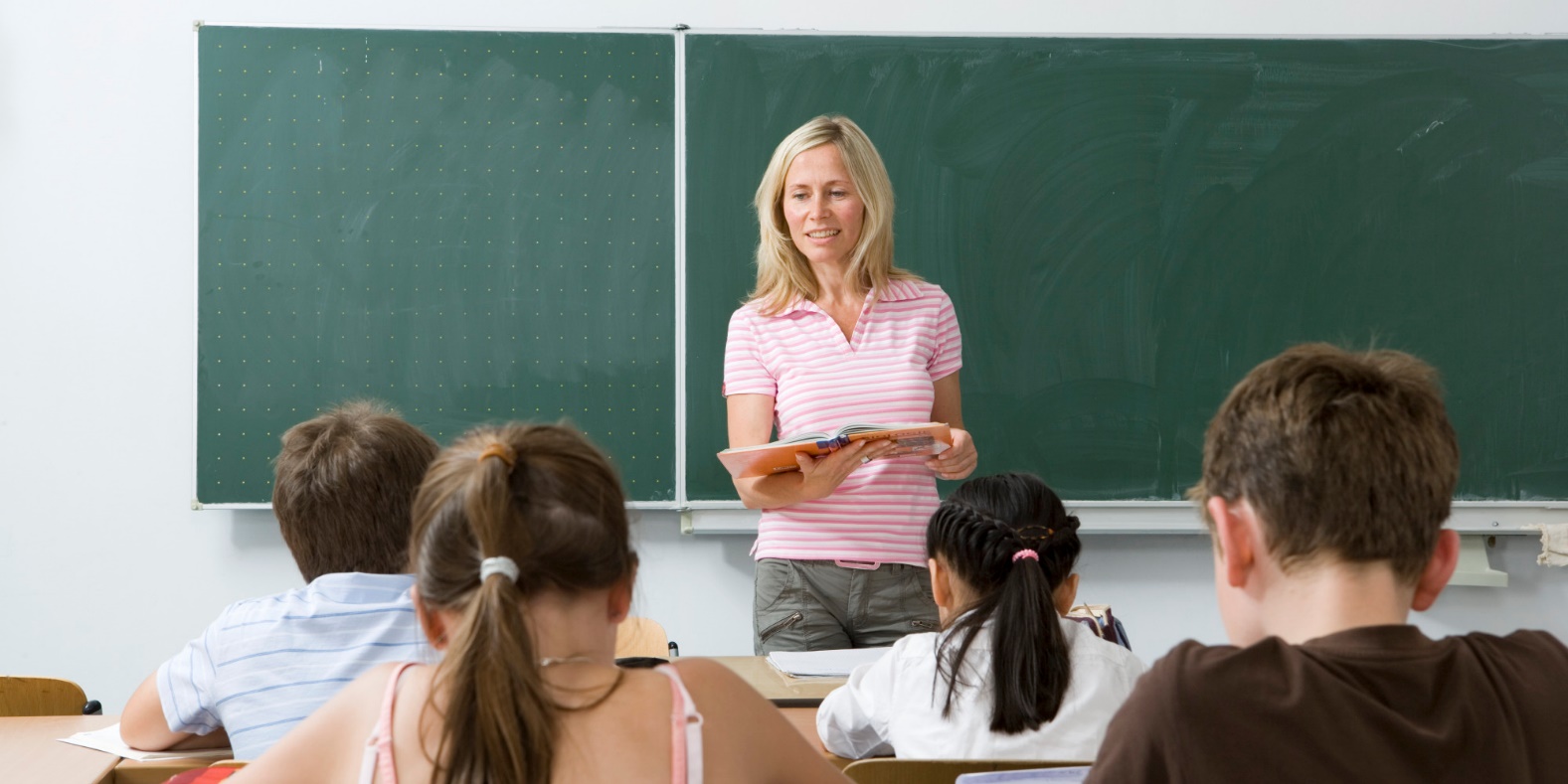 на изменение сознания обучающегося;
на изменение подхода к организации учебной деятельности;
на включение личности ребёнка в планирование учёбы, осознание своих результатов;
на превращение учащегося из объекта обучения в его субъект, полноправного управленца и организатора учебной деятельности.
Определение цели учебного занятия – это ключевой и один из самых сложных моментов в процессе подготовки педагога к его проведению. 
В содержании целей занятия должны быть сформулированы теоретические обобщения, понятия и мировоззренческие идеи, обозначены интеллектуальные и практические умения и способы деятельности, которыми учащиеся должны овладеть.
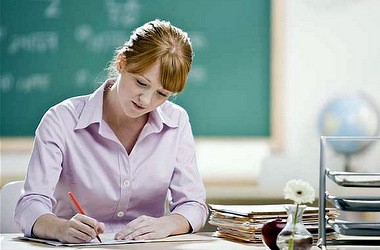 Группы педагогических целей
Цель в обучении - это
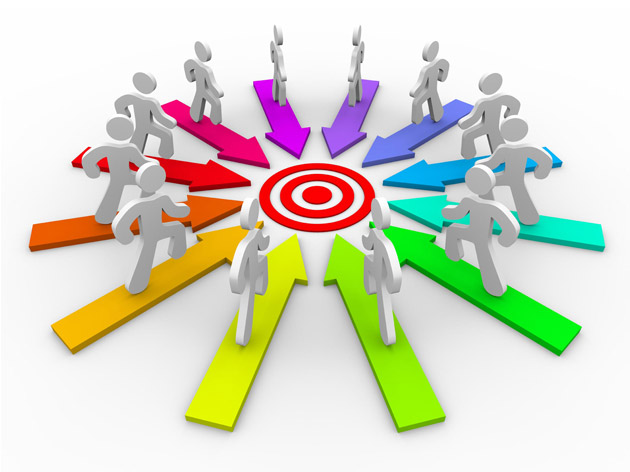 предметная проекция будущего;
субъективный образ желаемого, опережающий отражение событий в сознании человека;
предвосхищаемый результат деятельности.
Характеристика цели обучения
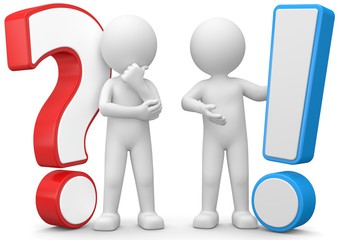 Что именно должно быть достигнуто в результате?

На что следует направить активность.
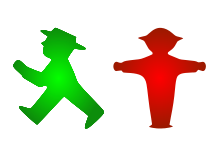 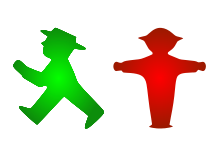 средство достижения цели
Цель
Задачи: как будет достигаться цель?
Общедидактические требования,  предъявляемые к целям
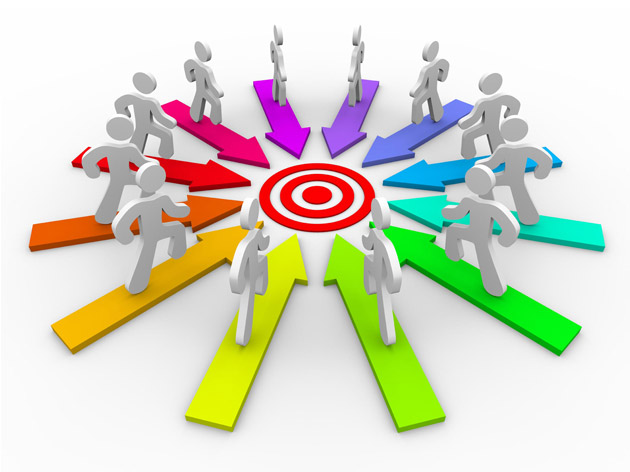 диагностируемая;
конкретная;
понятная;
осознанная;
описывающая желаемый результат;
реальная;
побудительная.
S
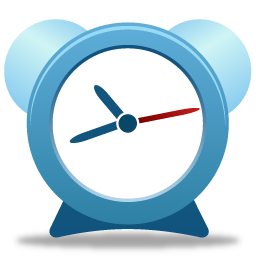 Specific
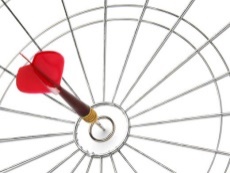 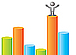 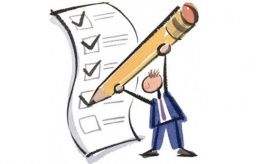 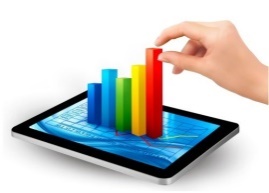 M
Measurable
Для правильного формулирования и проверки обоснованности задач применяется метод SMART.
A
Achievable
Result oriented
R
T
Time based
Метод SMART
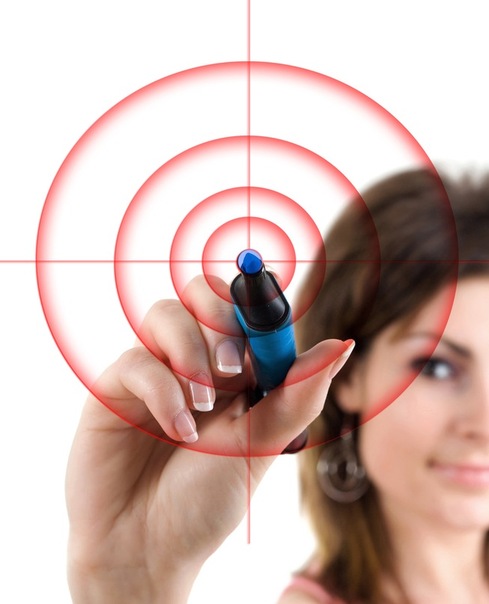 ( smart  англ. – умный)
цель должна быть понятной;
цель должна быть измеримой;
цель должна быть приурочена к определенным срокам;
цель должна быть ориентированной на конкретные результаты.
Чёткая и строго определённая. 
Цель должна быть недвусмысленная и однозначная, сформулированная таким образом, чтобы её нельзя было понять неправильно и интерпретировать по-своему.
S
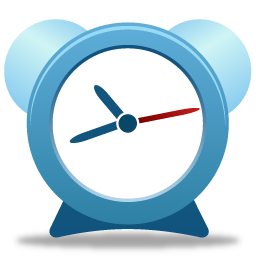 Specific
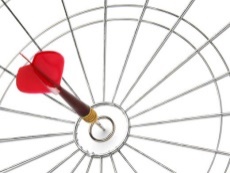 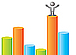 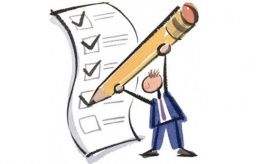 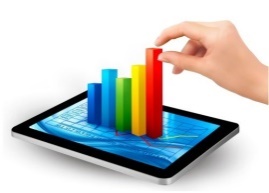 Измеримая.
Иметь количественные и качественные критерии, достигнув которые, можно быть уверенным в достижении цели.
M
Measurable
Достижимая.
Цель должна быть достижимой с учётом внешних возможностей и рисков, а также тех ресурсов, которыми располагает ученик.
A
Achievable
Result oriented
Ориентированная на результат. 
Исполнитель должен понимать, чего он достигнет, а не чем будет заниматься. Цель должна быть уместной в изменяемой ситуации, изменения должны соответствовать потребностям обучающихся.
R
Time based
T
Определена по срокам. 
Достижение цели должно происходить в чётко указанный период времени.
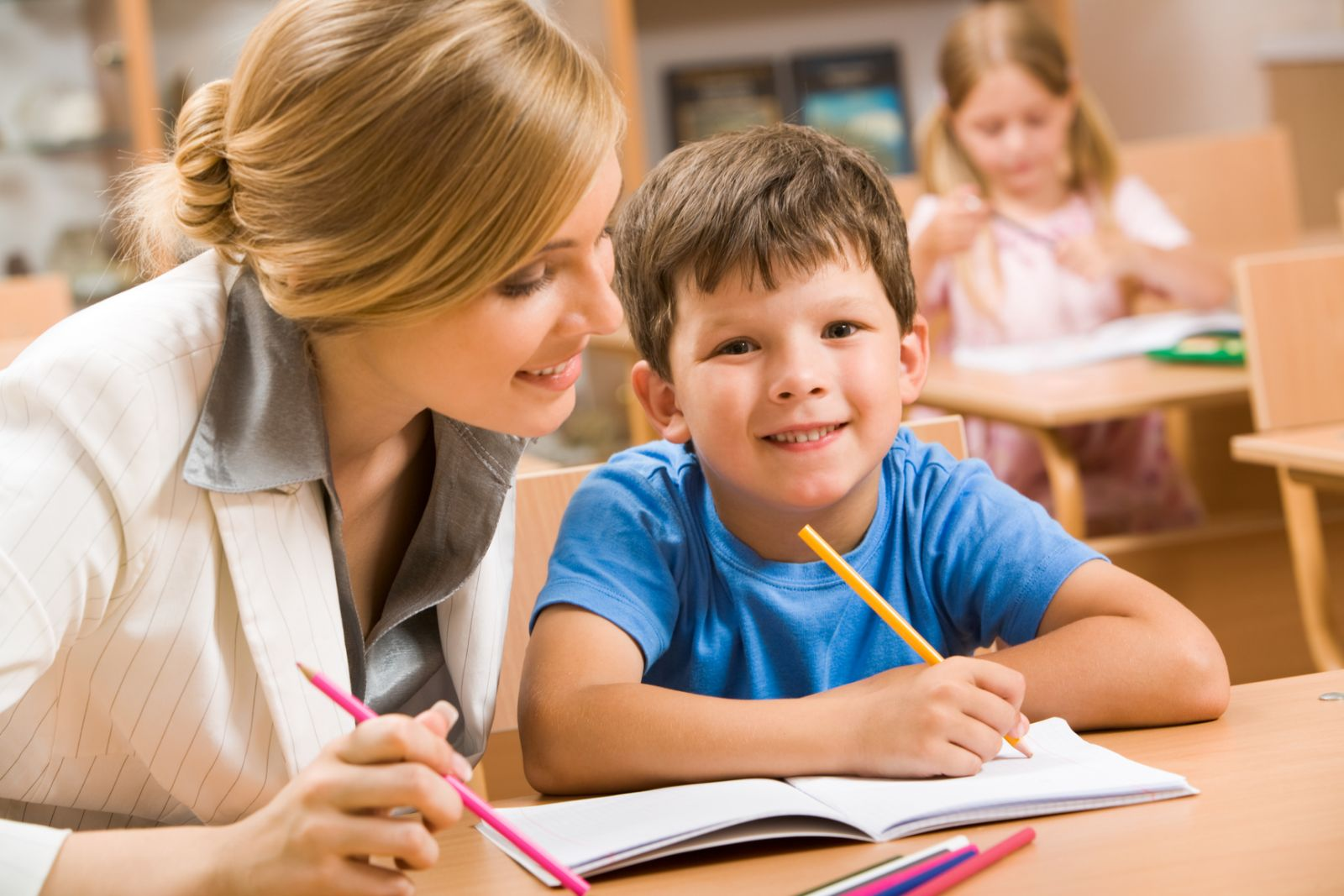 Целеполагание в обучении - это установление обучающимися и педагогом целей и задач обучения на определённых его этапах.
Целеполагание
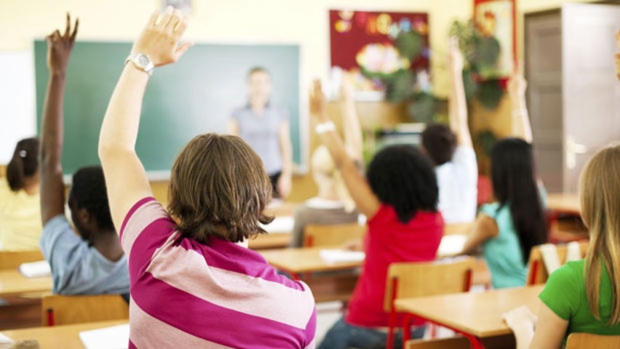 необходимо для проектирования образовательных действий учащихся;
связано с внешним социальным заказом, образовательными стандартами, со спецификой внутренних условий обучения (уровнем развития детей, мотивами их учения, особенностями изучаемой темы, имеющимися средствами обучения, педагогическими воззрениями педагога).
Осуществление целеполагания
Цели урока.
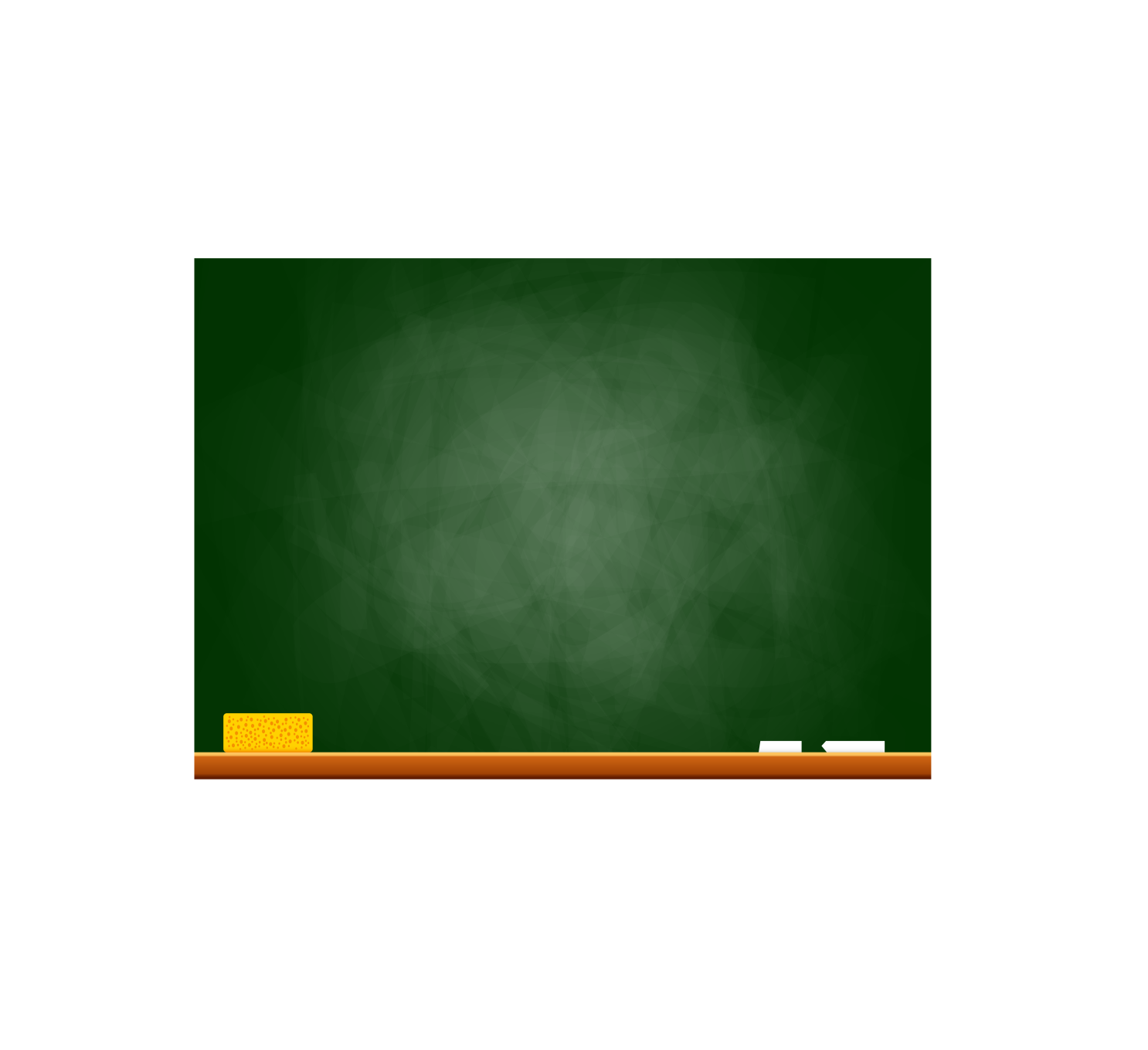 - объяснить, 
- установить связи, 
- дать определение, 
- проиллюстрировать,
- доказать,
- перечислить,
- выполнить,
- систематизировать...
Обучающие
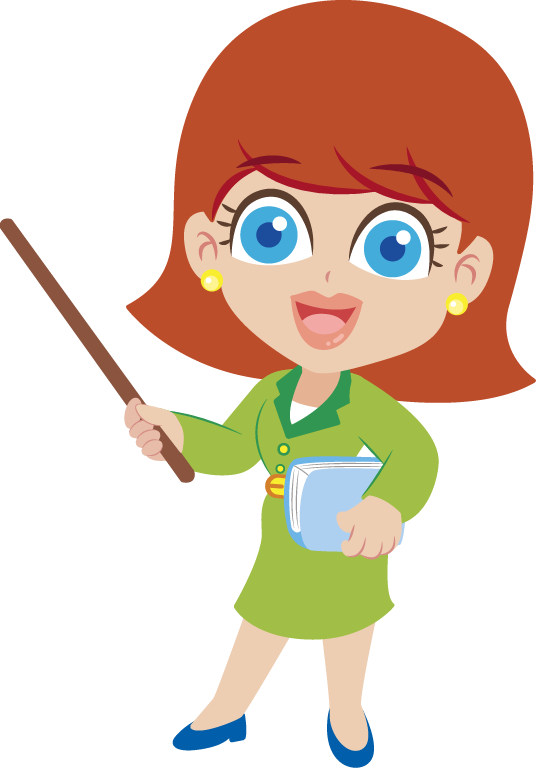 Включают овладение учащимися системой знаний, практическими умениями и навыками.
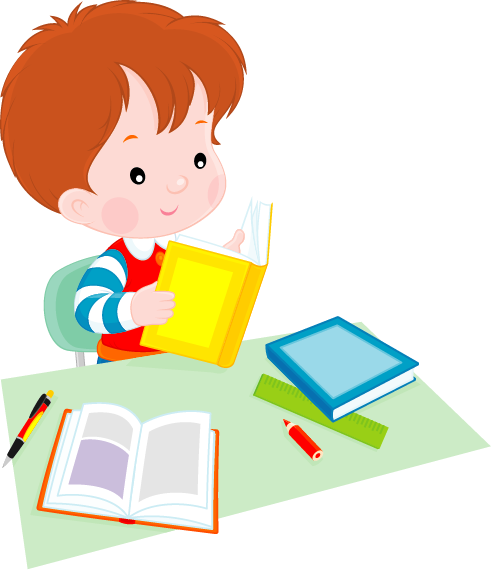 Цели урока.
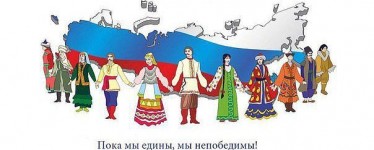 Проблема постановки развивающих и воспитательных целей
Как можно за один урок воспитать патриота Родины?
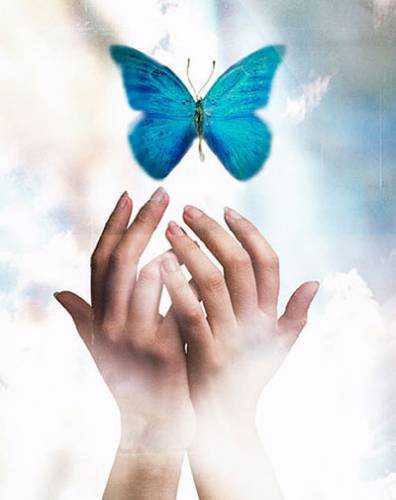 Как можно за один урок привить
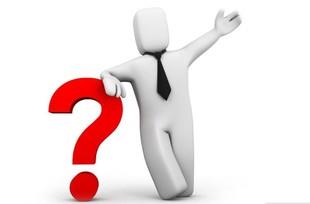 любовь к прекрасному?
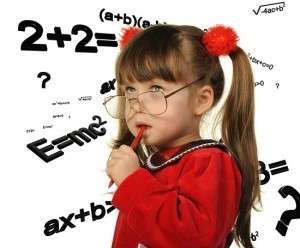 Как можно за один урок развить логическое мышление?
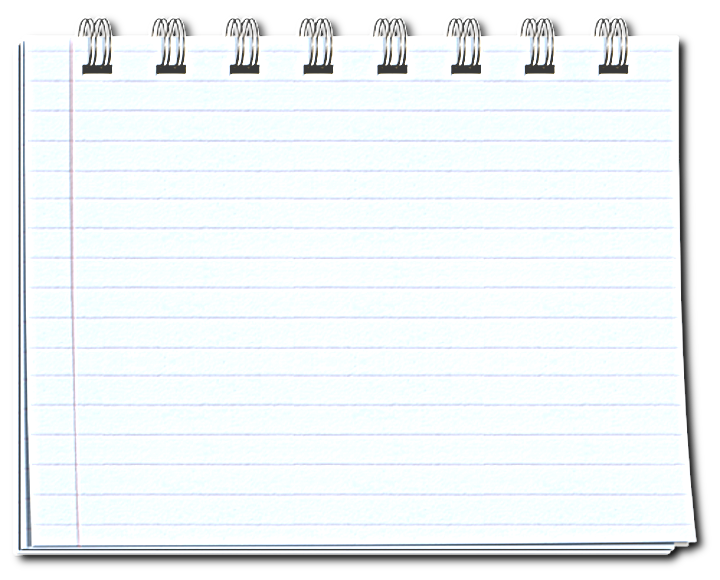 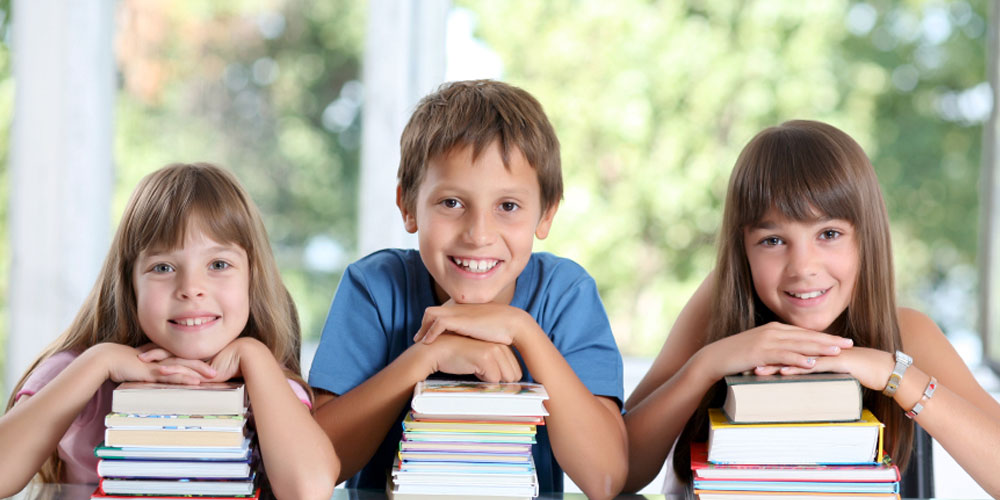 Учить и воспитывать - это как молния на куртке: обе стороны застегиваются одновременно и накрепко неторопливым (!)  движением замка - творческой мысли.
Е.Н. Ильин
Цели урока.
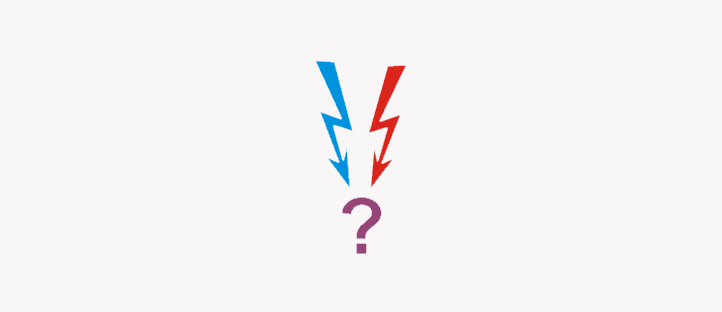 Проблема постановки развивающих и воспитательных целей
содержание 
урока
воспитательная 
работа
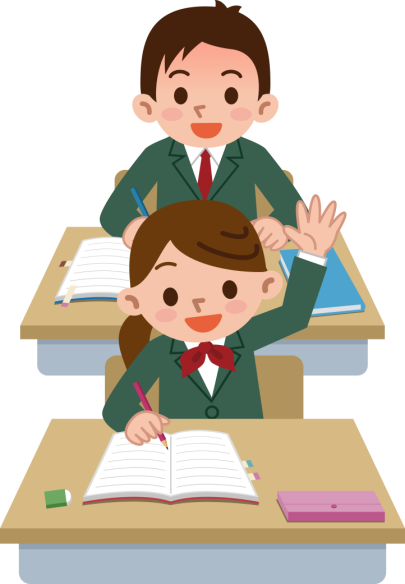 Содержание воспитательной работы на уроке должно:
вытекать из содержания самого урока;
использовать содержание учебного материала;
использовать технологию обучения;
использовать формы организации познавательной деятельности.
Цели урока.
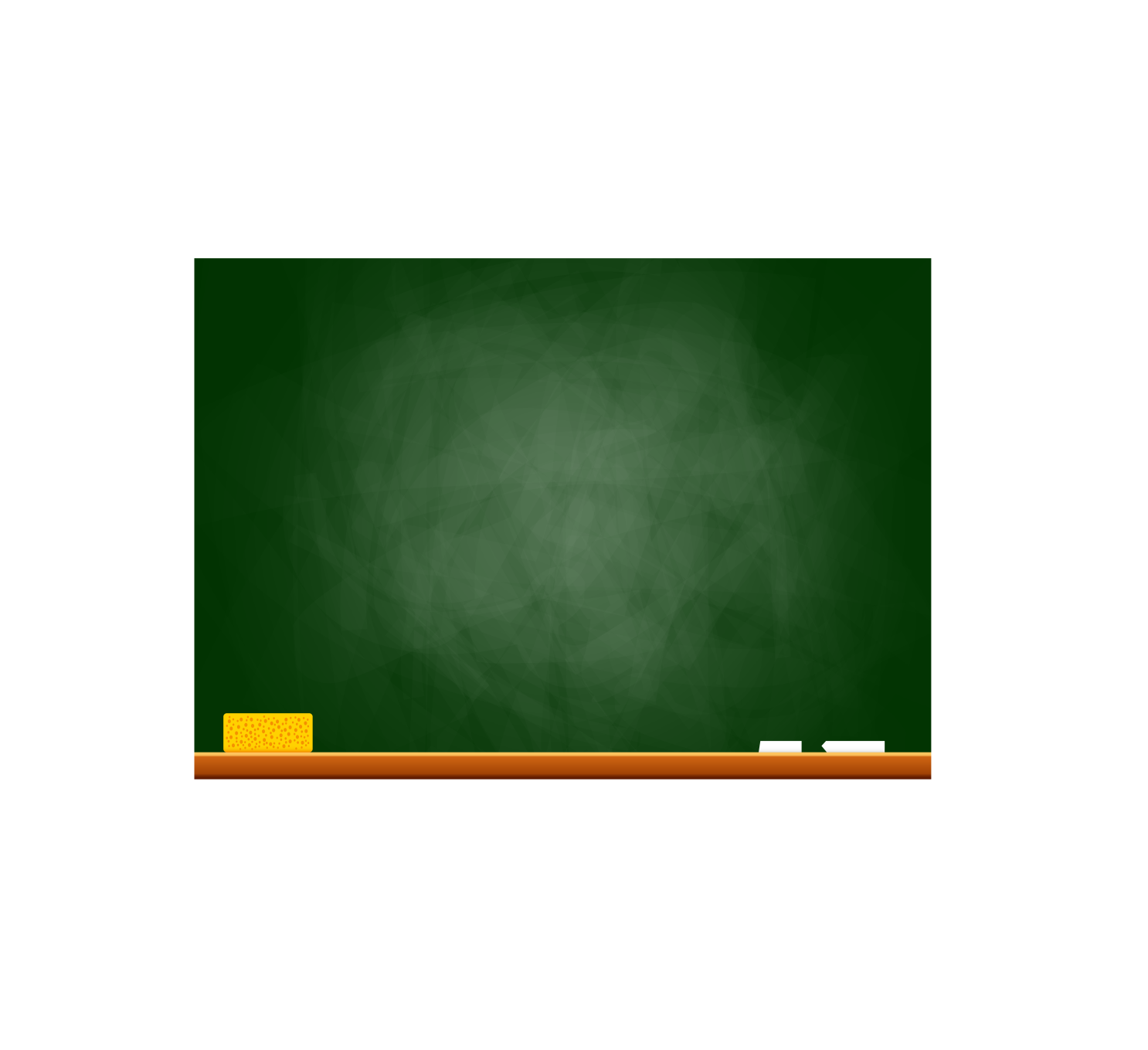 - вызвать интерес;
- пробудить любознательность;
- пробудить интерес к самостоятельному решению задач;
- побудить учащихся к активности;
- выразить свое отношение;
- прививать, укреплять... навыки.
Воспитывающие
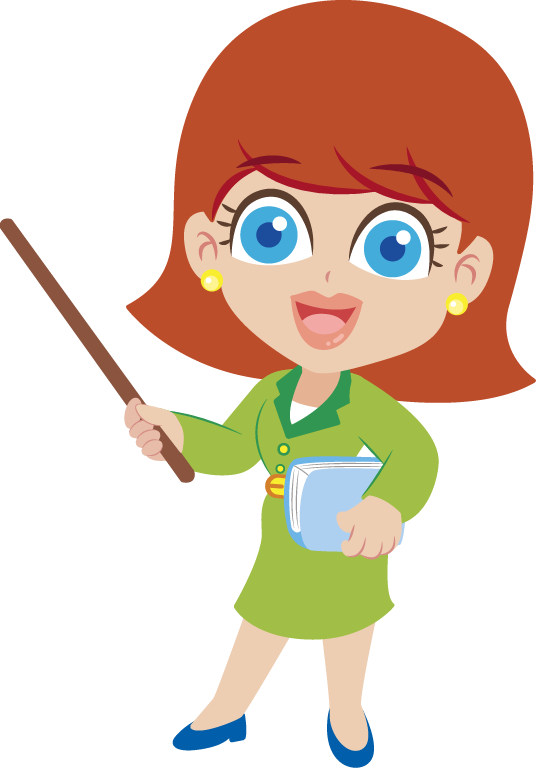 Способствуют воспитанию положительного отношения к процессу учения; формированию взглядов, убеждений, положительных качеств личности, оценки, самооценки и самостоятельности; приобретению опыта адекватного поведения в любом обществе.
Цели урока.
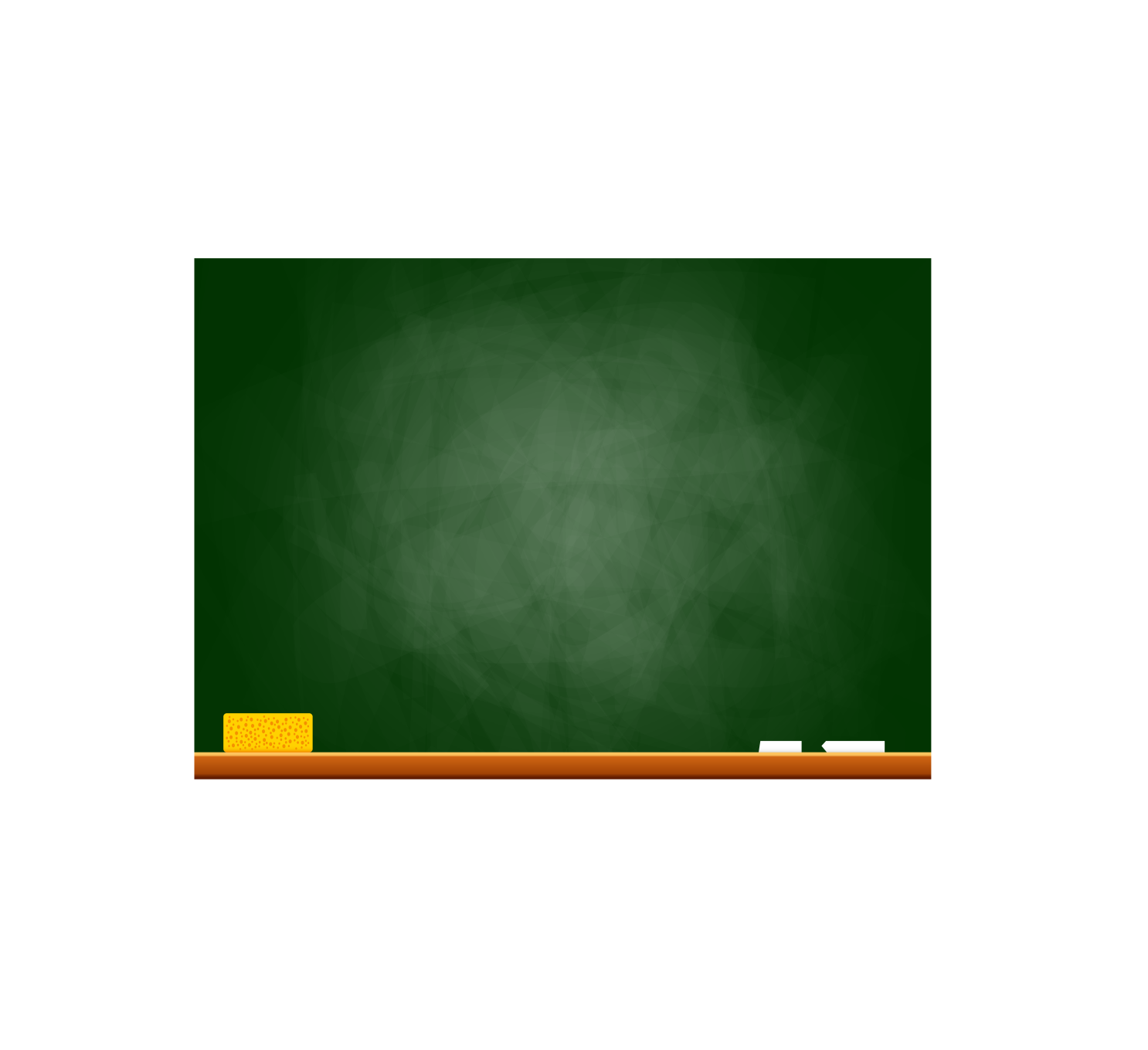 - учить сравнивать;
- учить выделять главное;
- учить строить аналоги;
- содействовать развитию;
- создавать условия;
- содействовать формированию;
- развивать мелкую моторику рук;
- развивать умение ориентироваться на местности...
Развивающие
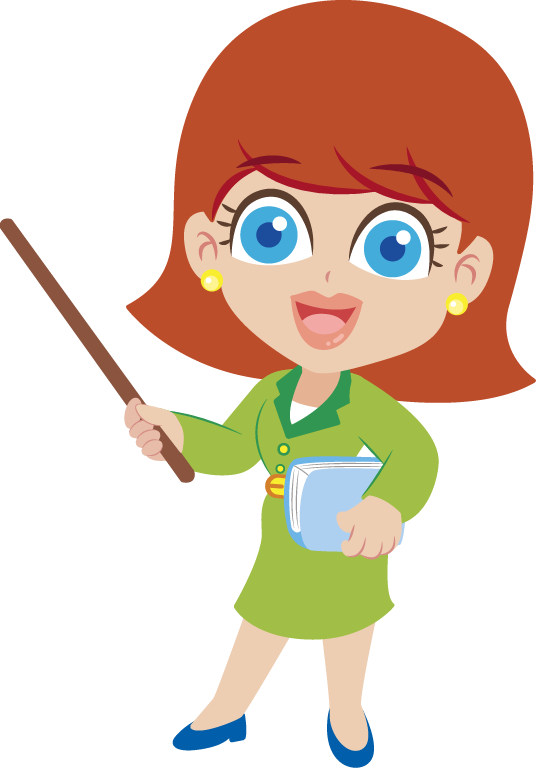 Способствуют формированию общеучебных и специальных умений; совершенствованию мыслительных операций; развитию эмоциональной сферы, монологической речи учащихся, вопросно-ответной формы, диалога, коммуникативной культуры; осуществлению самоконтроля и самооценки, становлению и развитию личности.
Механизм диагностического описания целей
(по М. Блуму)
в учебном материале выделяются учебные элементы, которые будут изучаться (факты, понятия, явления и т.д.)
по каждому учебному элементу определяются действия, которыми учащиеся могут овладеть к концу урока
по каждому из выделенных действий составляется вопрос или задание, с помощью которого можно оценить, как овладел ученик этим действием
Алгоритм постановки обучающих целей урока
1
формулирует результат через действия учащихся, которыми они должны овладеть
Подготовка к уроку
учитель планирует результат  урока
цель формулирует учитель
2
Целеполагание
учитель продумывает проблемную ситуацию и подбирает учебный материал
цель определяют учащиеся
3
Заключительный этап
диагностика и оценка степени достижения цели
постановка цели
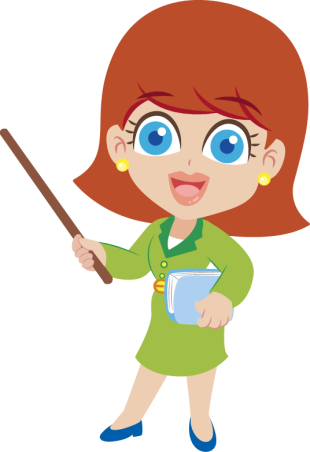 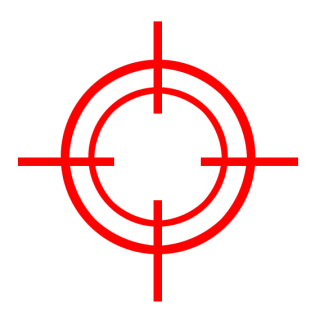 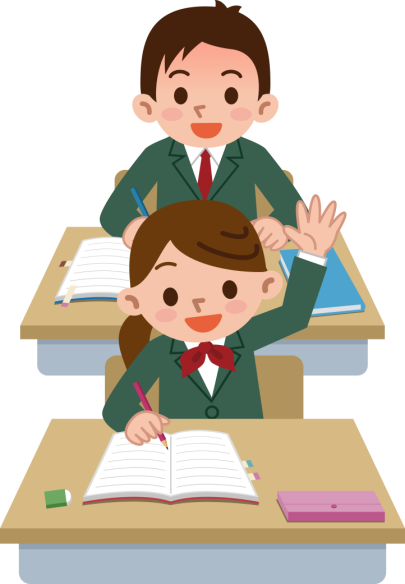 цель определяет учитель
цель определяют учащиеся
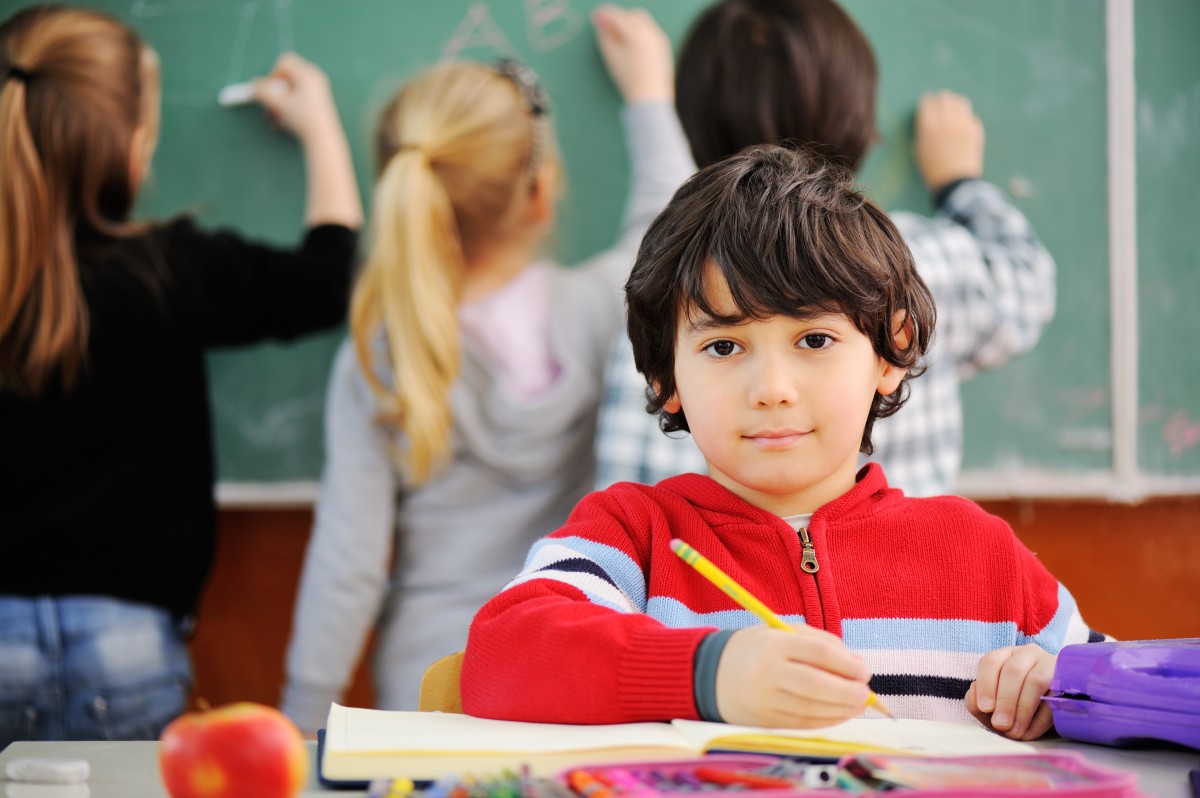 Лишь в том случае, когда ученик осознает смысл учебной задачи и примет её как лично для него значимую, его деятельность станет мотивированной и целенаправленной.
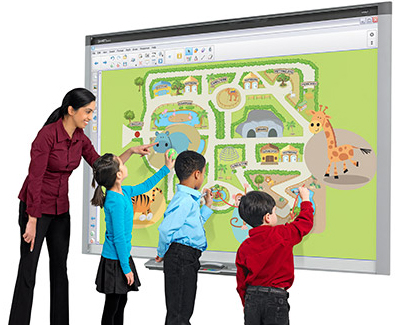 Чтобы ученик сформулировал и присвоил себе цель, его необходимо столкнуть с ситуацией, в которой он обнаружит дефицит своих знаний и способностей. В этом случае цель им воспримется как проблема, которая, будучи реально объективной, для него выступит как субъективная.
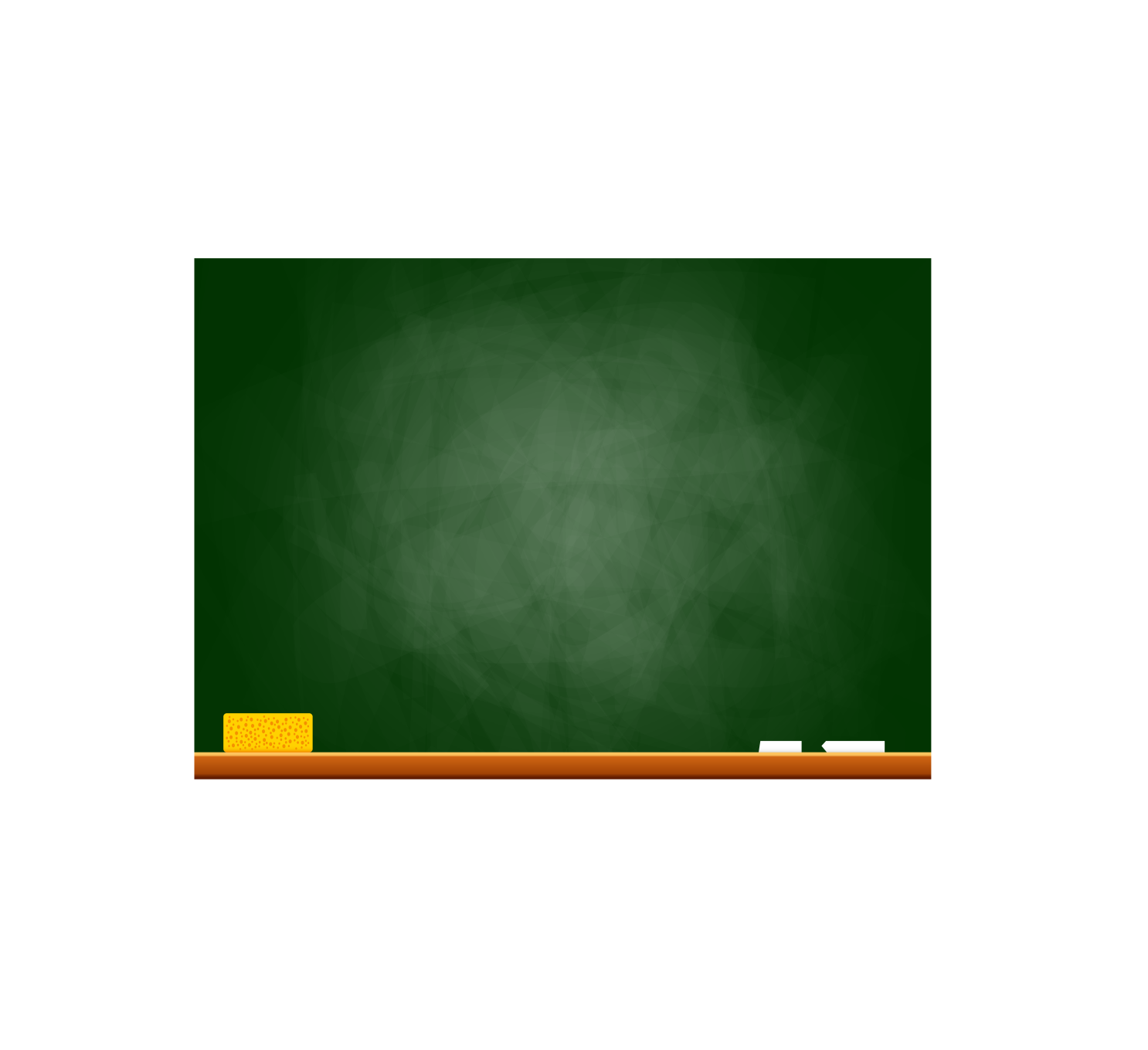 Диагностика учебных целей
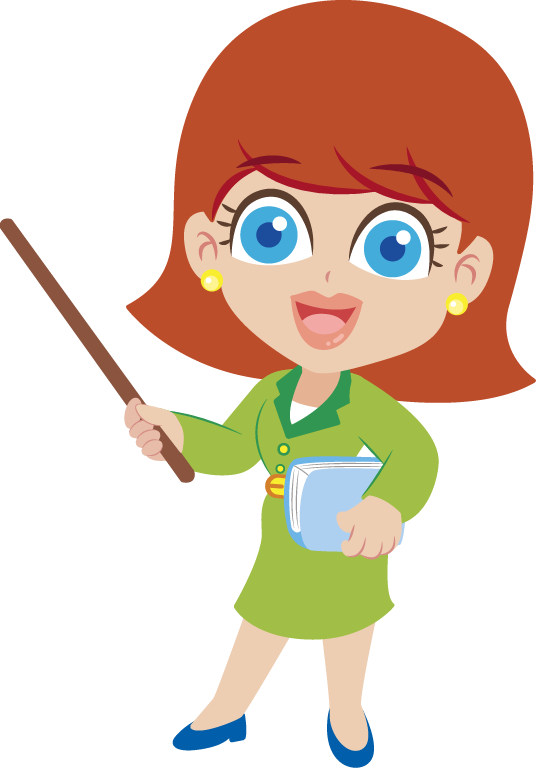 При заполнении таблицы ученики определяют свою деятельность и формулируют цель, которая уточняется учителем.
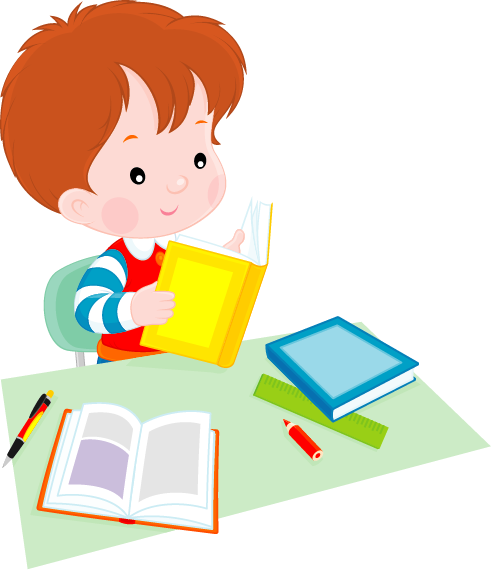 изучить материал учебника;
усвоить основные понятия темы;
подготовить доклад по проблеме…;
углублённо рассмотреть вопросы…;
научиться работать с приборами;
научиться аргументированно отстаивать свою точку зрения в ходе изучения темы;
научиться решать задачи по теме…;
свой вариант цели.
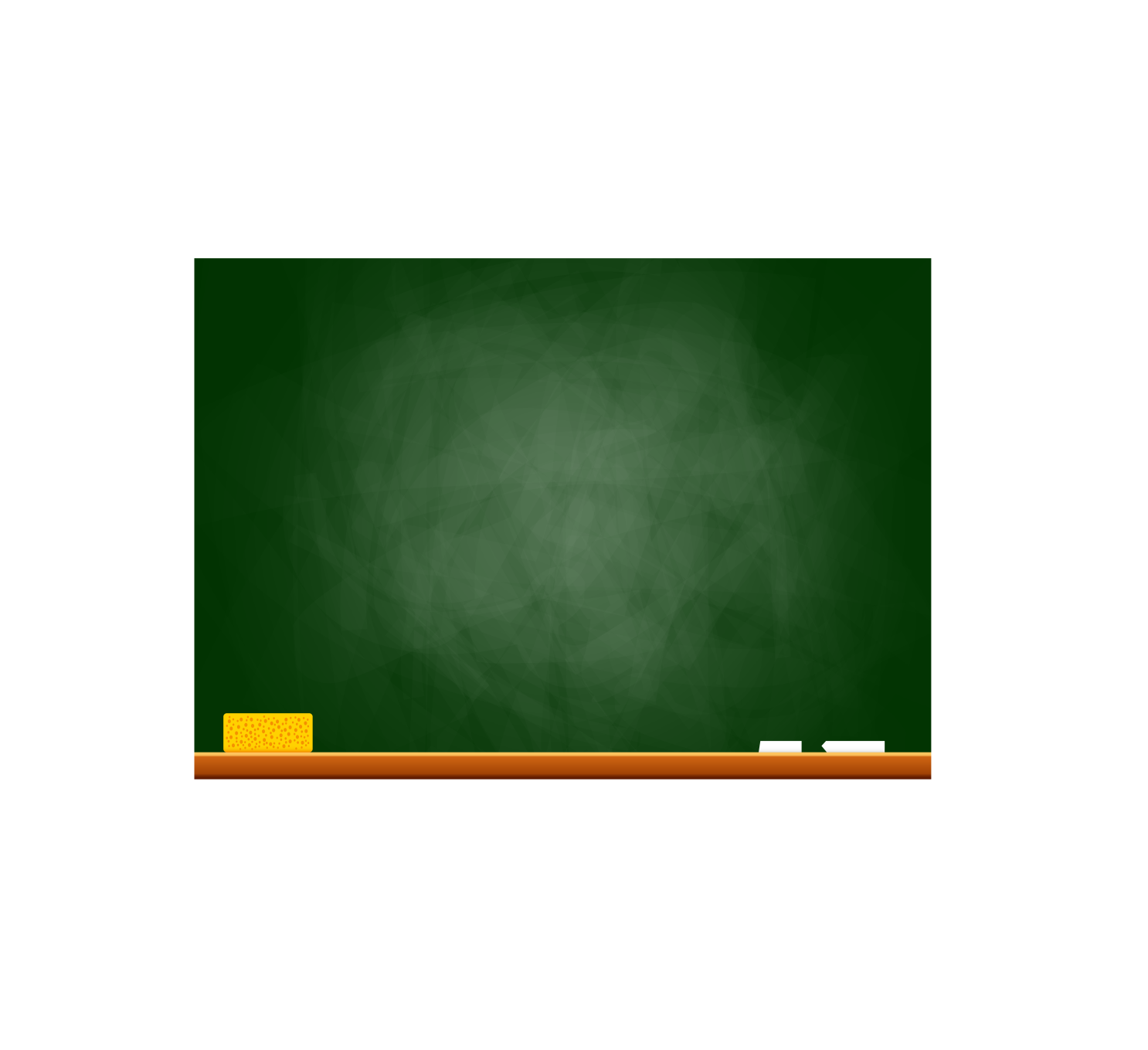 Диагностика учебных целей
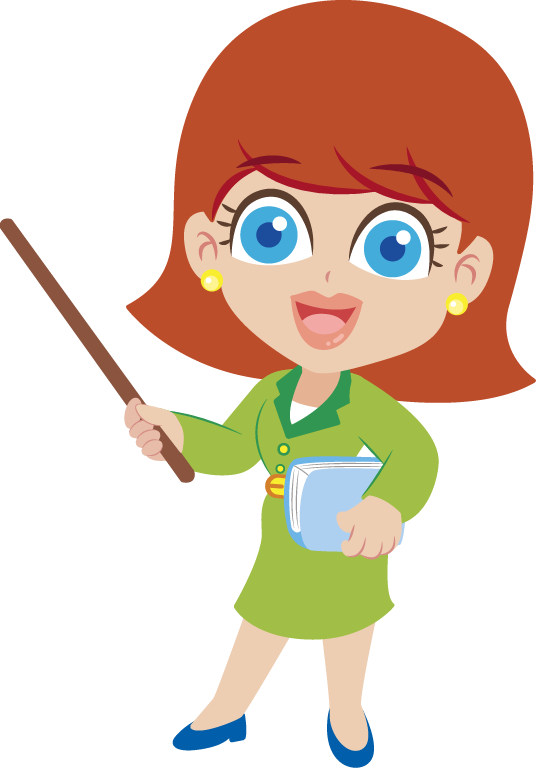 Каждому ученику предлагается список целей, в котором он отмечает самые главные для него цели. 
Набор предлагаемых целей зависит от:
позиции учителя;
направленности образовательной программы;
изучаемого предмета;
конкретных условий обучения.
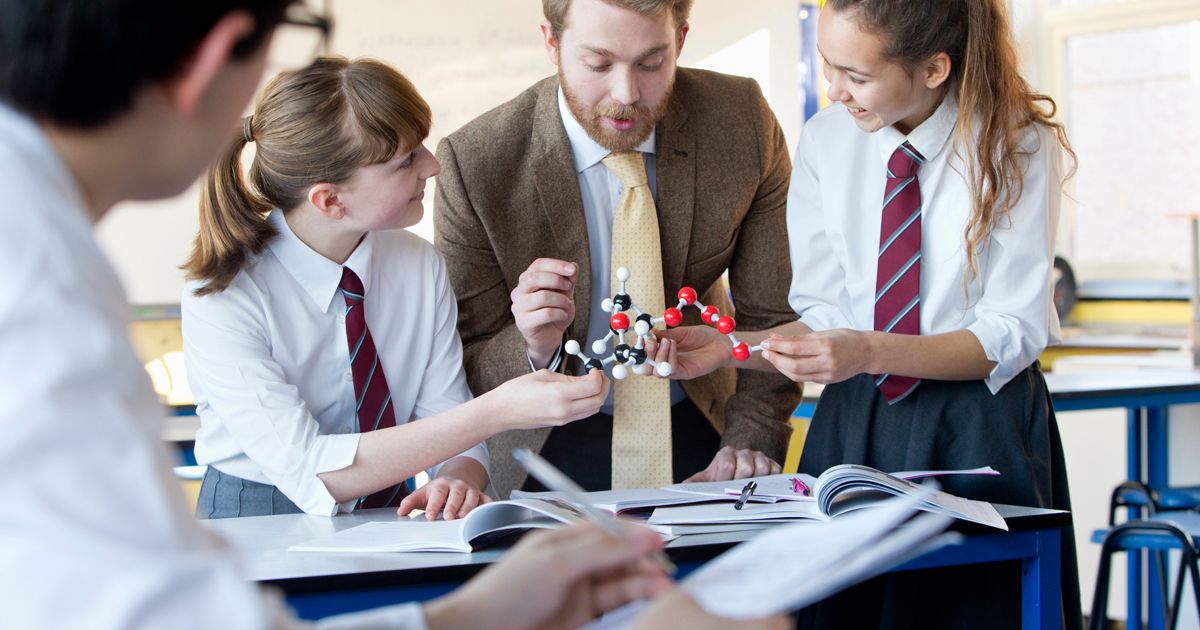 Умение согласования целей субъектов деятельности (обучающегося и педагога) является одним из критериев педагогического мастерства. При этом важно обеспечить её понимание и принятие учащимися как собственной, значимой для себя.
Условия 
эффективности организации целеполагания
1
Обеспечение систематичности постановки целей в учебной деятельности.
Использование педагогом многообразных приёмов, обеспечивающих процесс целеполагания 
у обучающихся в различных видах деятельности.
2
3
Осознание учащимися того, что без четко поставленной цели трудно добиться результата в любом виде деятельности.
4
Постановка цели в соответствии с возрастными и индивидуальными особенностями учащихся.
5
Постепенное возрастание доли самостоятельности учащихся в составлении и осуществлении плана своей жизнедеятельности.
6
Осуществление учащимися контроля своих достижений.
Параметры эффективности деятельности обучающихся по осуществлению целеполагания
1
Постепенное повышение доли самостоятельности ученика в постановке целей.
2
Изменение основы целеполагания – от эмоциональной к осмыслению социальной, практической и личностной значимости изучаемой темы.
3
Расширение границ планируемого – от осознания близких целей до ясного представления отдалённого будущего.
4
Развитие у ребёнка рефлексивных способностей, позволяющих выработать свои внутренние механизмы самоуправления учением.
5
Изменение формы фиксации целеполагающей деятельности у учащихся - от таблицы, предложенной учителем, до ведения тетрадей самоконтроля.
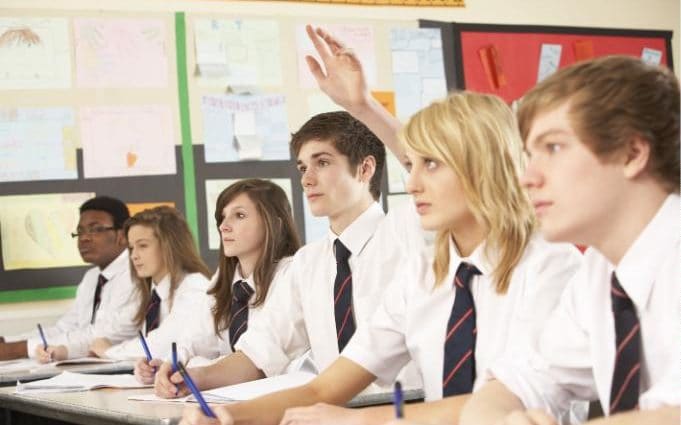 Организация деятельности обучающихся по постановке целей в ходе учебного занятия способствует эффективному обучению, повышению мотивации к обучению и познанию, активному развитию субъектности ребёнка.